VETERİNER HEKİMLİĞİ MESLEĞİNİN İCRASINA, TÜRK VETERİNER HEKİMLERİ BİRLİĞİ İLE ODALARININ TEŞEKKÜL TARZINA VE GÖRECEĞİ İŞLERE DAİR KANUN
Kanun Numarası :               6343 
Kabul Tarihi :                        9/3/1954 
Yayımlandığı RG Tarih:    18/3/1954 
Yayımlandığı RG Sayı:       8661
Bölüm : I    Umumi Hükümler

Bölüm : II   Türk Veteriner Hekimleri Birliği

Bölüm : III  Ceza Hükümleri
Toplam 75 madde
Bölüm: I    Umumi Hükümler
 Türkiye’de Veteriner Hekimlik Yapabilmenin Ön Koşulları
↘T.C. Vatandaşı olmak. (Türk uyruklu yabancılar da çalışabilir).

     ↘ Veteriner fakültelerinden mezun olup diploma almak.

	 ↘ Alınan diplomaların Gıda, Tarım ve Hayvancılık Bakanlığınca tescil edilmiş olması.

      ↘ Yabancı ülkelerdeki veteriner fakültelerinden mezun olunup diploma alındıysa Türkiye’de yapılacak olan «Collegium» (denklik) sınavından başarılı olmak.
Veteriner Hekimlerin Görev ve Yetkileri
Hayvanların muayene ve tedavisini yapmak
Hayvanların nitelik ve sağlık durumlarıyla ilgili rapor vermek
Hayvansal gıda maddelerini ve hayvan yemlerini muayene etmek
Veteriner hekimliğinde uygulanan aşı-serum ve biyolojik maddeler ile müstahzarları tahlil etmek ve rapor vermek
Hayvan ıslahı ve yetiştiriciliği konusunda sahip olduğu bilimsel yeterliliğini kullanmak
Eczanesi bulunmayan yerlerde bir ecza dolabı kurmak ve ilaç satabilmek
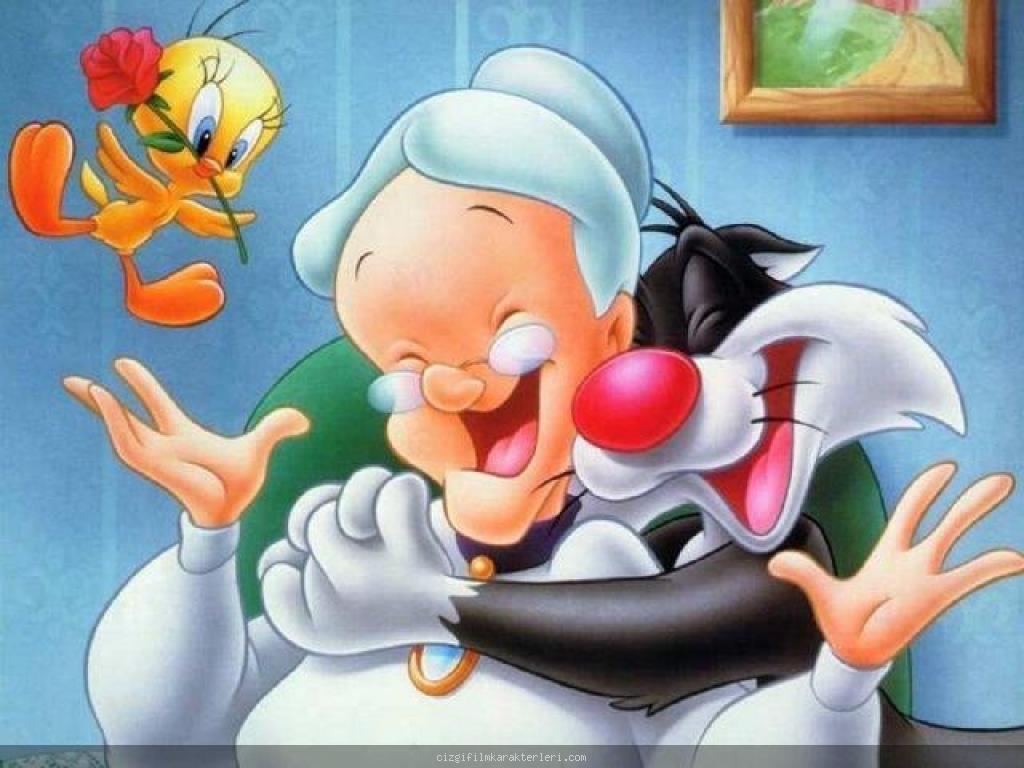 Kamuda çalışan bir veteriner hekimsiniz.
Komşunuzun kedisine aşı yapılması gerekiyor ve sizden  rica etti.

Ne yaparsınız?
Veteriner Hekimliği Mesleğinin İcrasına Geçici - Sürekli Olarak Engel Teşkil Eden Durumlar
Haysiyet veya Yüksek Haysiyet Divanı tarafından meslekten men edilme cezası almak

Yüksek Haysiyet Divanı tarafından diplomanın elinden alınması

Devletin güvenliğine, Anayasal düzene karşı suç işlemek

Kasten işlenen bir suçtan dolayı 5 yıldan fazla hapis cezası alma.

Zimmet, rüşvet, hırsızlık, dolandırıcılık, sahtecilik, güveni kötüye kullanma, kaçakçılık, ihaleye fesat karıştırma… suçlarından hapis cezasına mahkûm olmak.
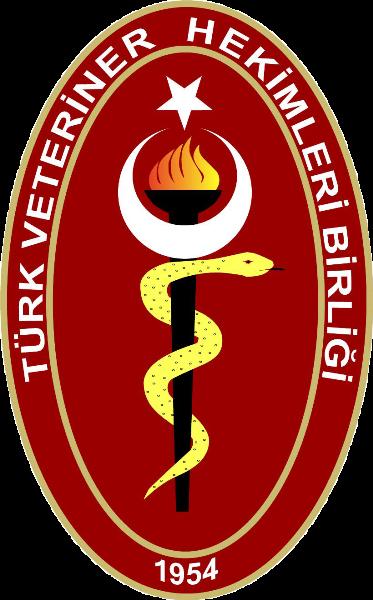 Bölüm : II   Türk Veteriner Hekimleri Birliği
Kuruluş Amacı:

Veteriner hekimler arasında mesleki deontolojiyi ve dayanışmayı korumak

Veteriner hekimliğin kamu ve kişi yararına uygulanıp geliştirilmesini sağlamak

Meslek mensuplarının hak veya yararlarını korumak
TVHB Organları 

Veteriner Hekim Odaları

Birlik Merkez Konseyi
 
3. Yüksek Haysiyet Divanı 

4. Büyük Kongre

5. Denetleme Kurulu
Veteriner Hekim Odaları
Sınırları içinde en az 30 veteriner hekim bulunan şehirlerde  kurulan tüzel kişiliğe sahip, kamu kurumu niteliğindeki meslek kuruluşudur.
İl sınırları içerisinde 30 veteriner hekim bulunmayan yerlerde birkaç ilden oluşan bölge odaları kurulur.
! Serbest veteriner hekimlerin mesleklerini icra edebilmeleri için odaya kayıt zorunlulukları vardır.
Kamuda çalışan veteriner hekimlerin odaya kayıt zorunlulukları yoktur.
Askeri veteriner hekimlerin odaya kayıt yaptırmaları yasaktır.
Oda Organları

1.Umumi Heyet (Genel Kurul)

2.İdare Heyeti (Yönetim Kurulu)

3.Hesap Murakıpları (Denetleme Kurulu)

4.Haysiyet Divanı
Yüksek Haysiyet Divanı 
TVHB organıdır

2 yıl için seçilen 7 üyeden oluşur

Meslekte en az 15 yıl çalışma şartı aranır

Mevzuata aykırı fiilde bulunan veteriner hekimlere verilen cezalar konusunda bir üst yargı organı olarak görev yapar

Sicili temiz olan yani yazılı ihtar, para cezası, meslekten men cezası almamış olan üyelerden oluşur
Haysiyet Divanı
 Oda organıdır

 2 yıl için seçilen 5  üyeden oluşur

 Meslekte en az 10 yıl çalışma şartı aranır. (O şehirde 10 yıllık yoksa 5 yıllık olacak) 

 Mevzuata aykırı fiilde bulunan veteriner hekimlere ceza verir
Kamuda çalışıyorsunuz, belirli koşulları yerine getirdikten sonra muayenehane açma girişiminde bulundunuz. Odaya kayıt zorunluluğunuz var mıdır?
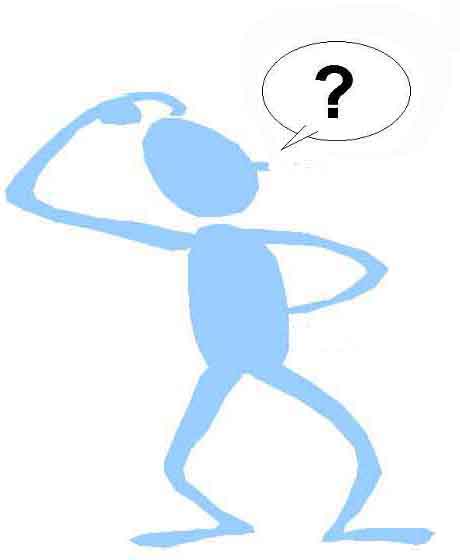 Kamuda çalışıyorsunuz, odaya üye değilsiniz. Mesleğe yönelik suç işlediğinizde oda tarafından ceza alır mısınız?
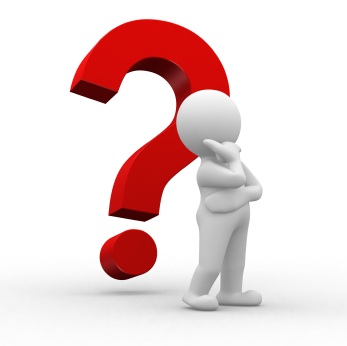 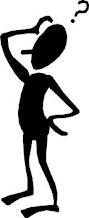 Kars Odasına kayıtlısınız başka bir şehirde veteriner hekimlik yapabilir misiniz?
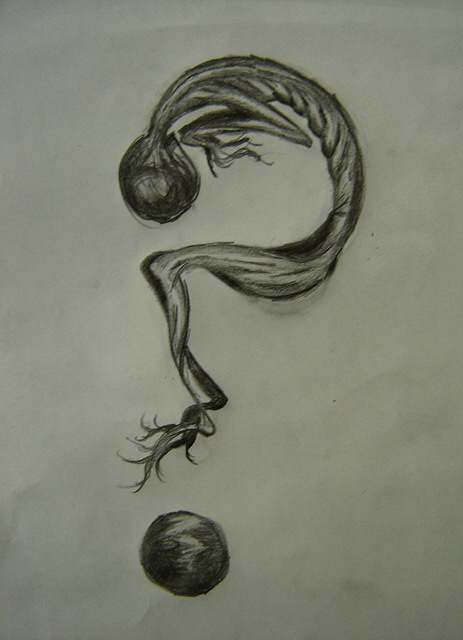 İlaç firmasında çalışıyorsunuz odaya kayıt yaptırmanız gerekir mi?
Birlik Merkez Konseyi
Türk Veteriner Hekimleri Birliğini yurtiçinde  ve yurtdışında temsil yetkisine sahiptir

İki yıl için seçilen yedi üyeden oluşur 

Türk Veteriner Hekimleri Birliğinin merkezi Ankara`dadır. Merkez Konseyine seçilecek üyenin Ankara’da oturması şarttır
Bölüm : III  Ceza Hükümleri

          Bu Kanuna aykırı olarak meslek icra edenlere
İdarî para cezaları 
(200 TL’den  ikibin TL’ye kadar, tekrarı   halinde iki katı)

Ör: Ön koşullara uymayanlara, engel teşkil eden durumlara uymayanlara
Hapis cezaları
(6 aydan 2 yıla kadar)

Ör: Veteriner hekim olmayanların hayvanları muayene, tedavi etmeleri, ameliyat yapmaları

Ör: Veteriner hekimlerle iş ve hasta sahipleri arasında menfaat karşılığı aracılık yapanlar (6 aya kadar hapis)